Муниципальное дошкольное образовательное учреждение «Детский сад № 1»
Экскурсия на почту в подготовительной группе
Подготовила воспитатель: Титова О.В..
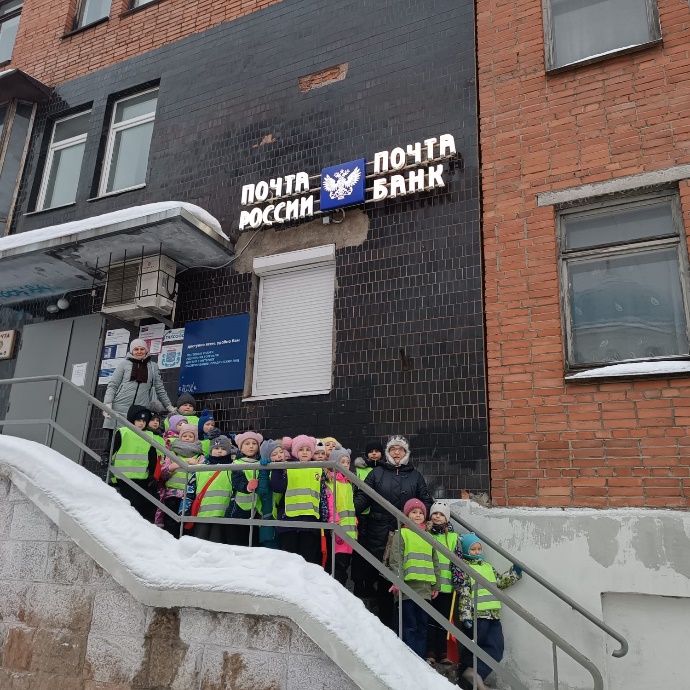 Знакомство с работой почты – разгрузка прибывшей почты
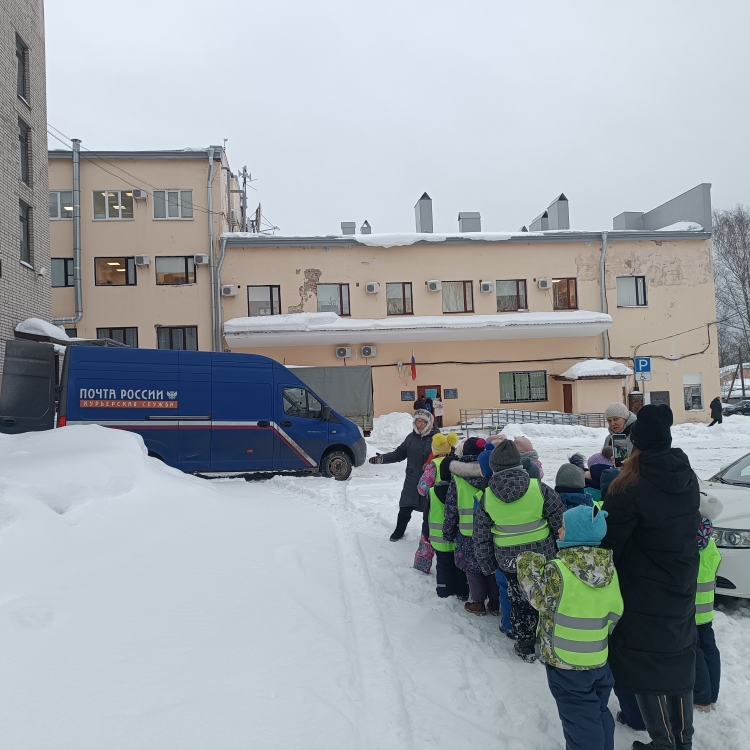 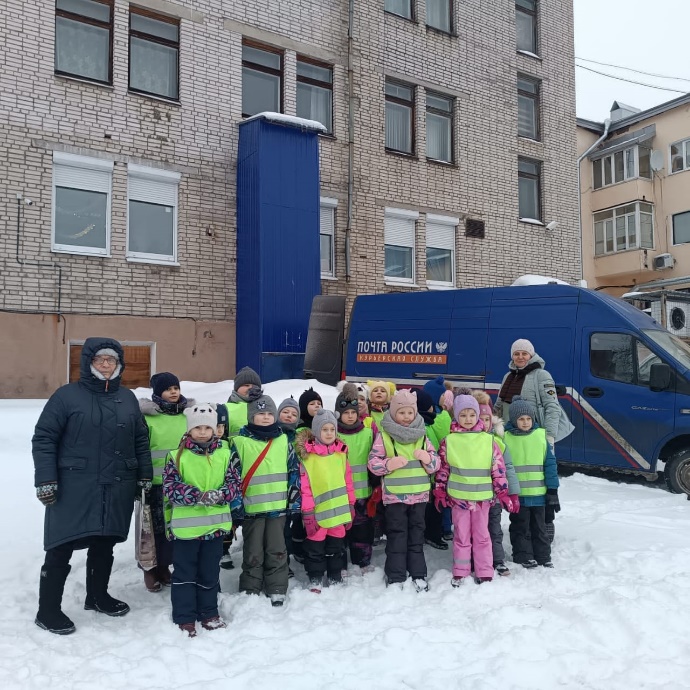 Знакомство с работой сортировщика
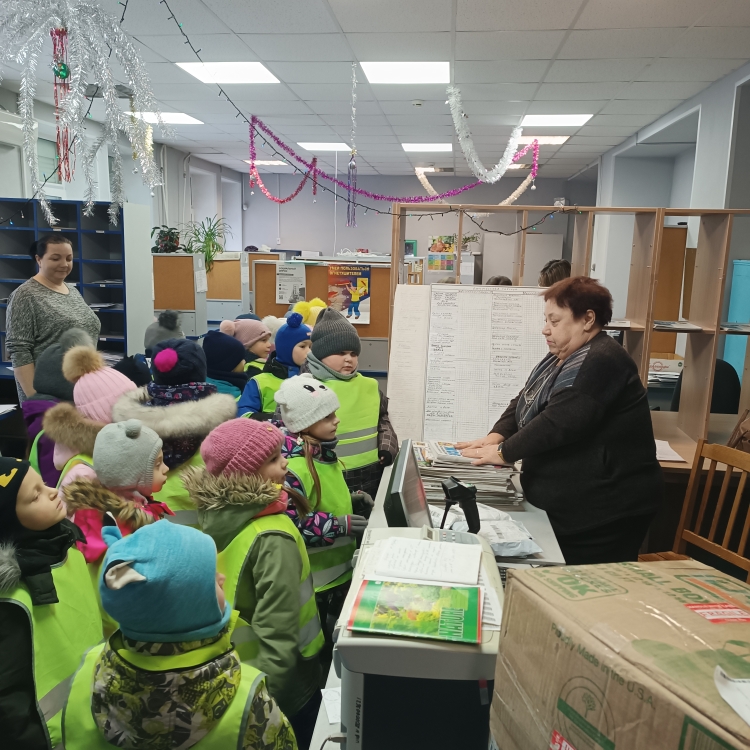 Интересный подарок детских журналов
Знакомство с работой почтальона
Рассмотрели раскладку корреспонденции для почтальона
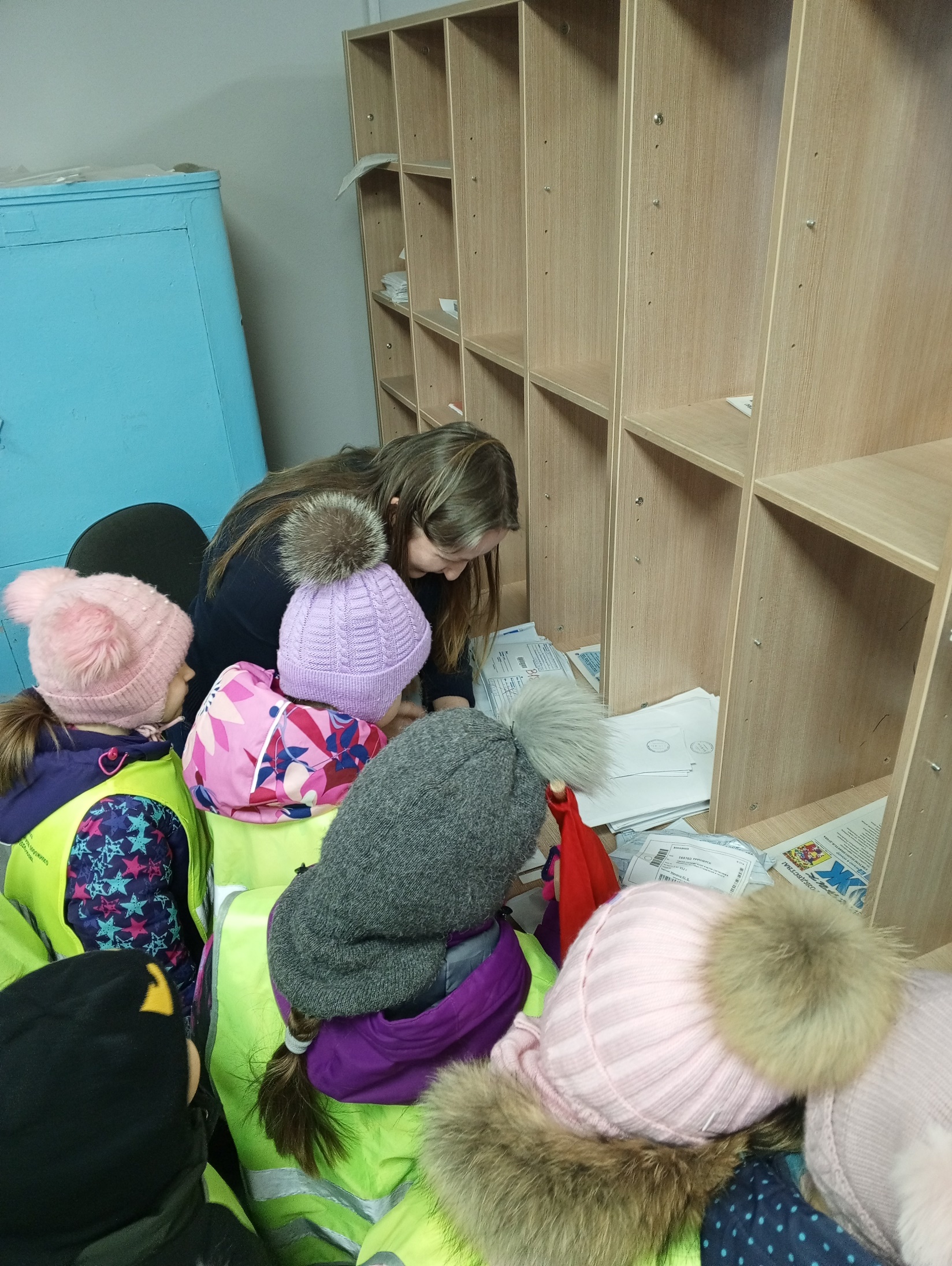 Помогли проштамповать письма
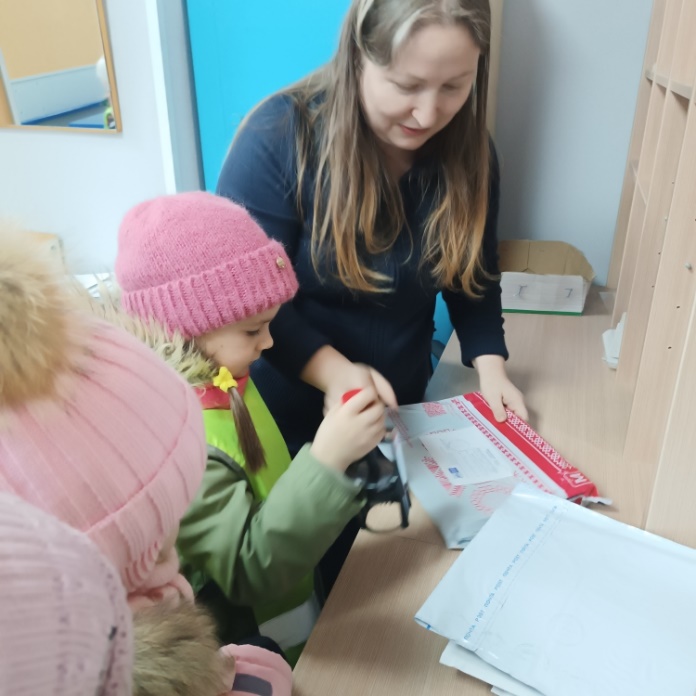 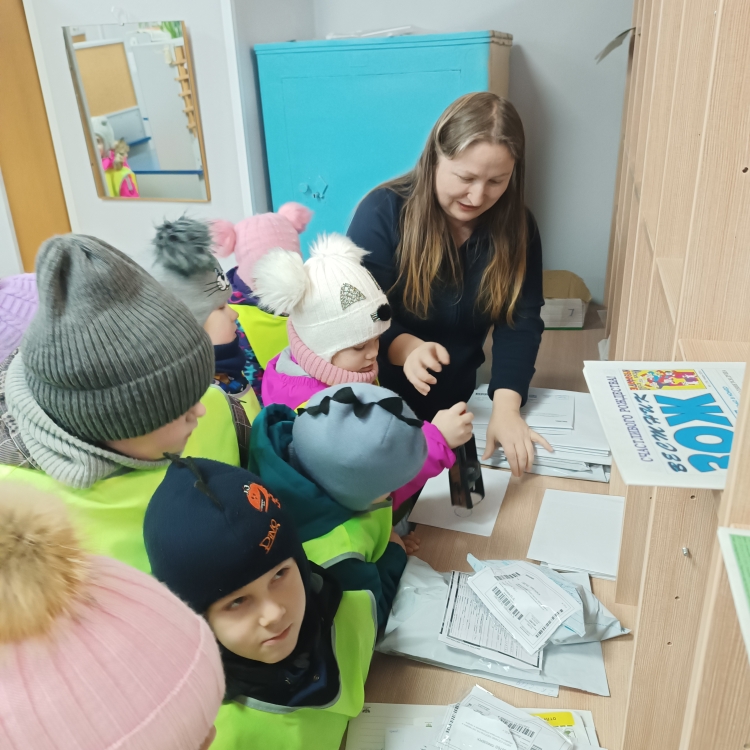 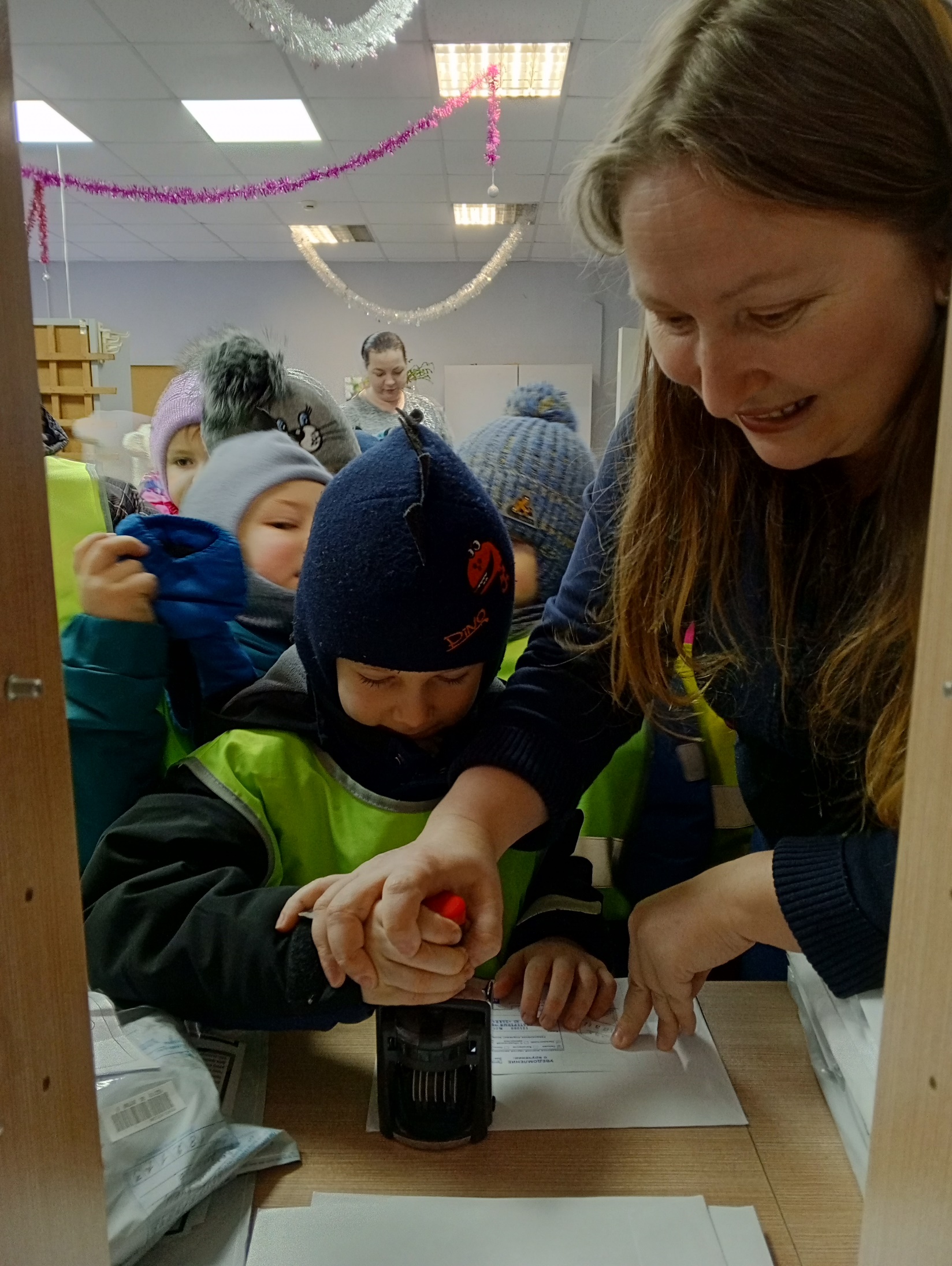 Побывали в посылочном отделе
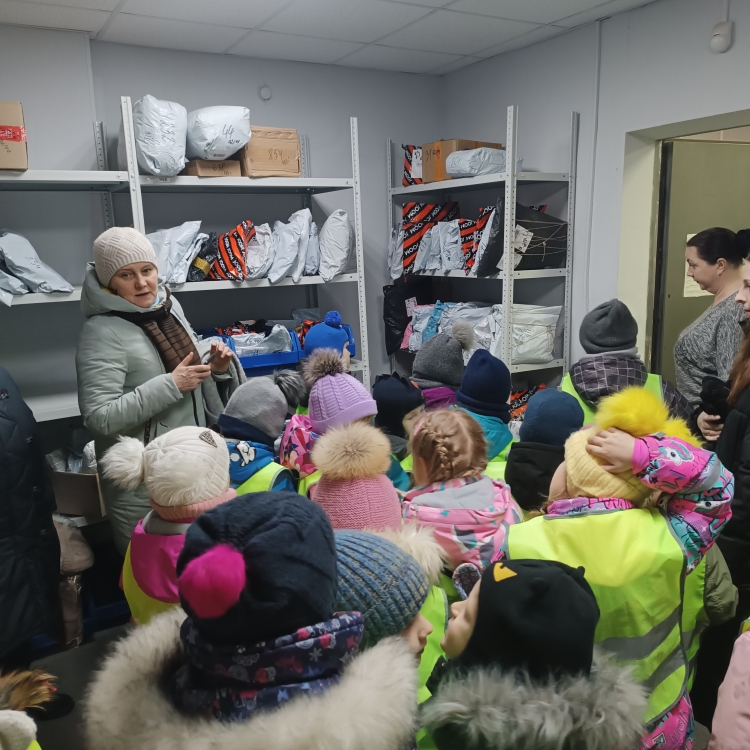 Рабочее место приема и выдачи посылок, бандеролей и заказных писем
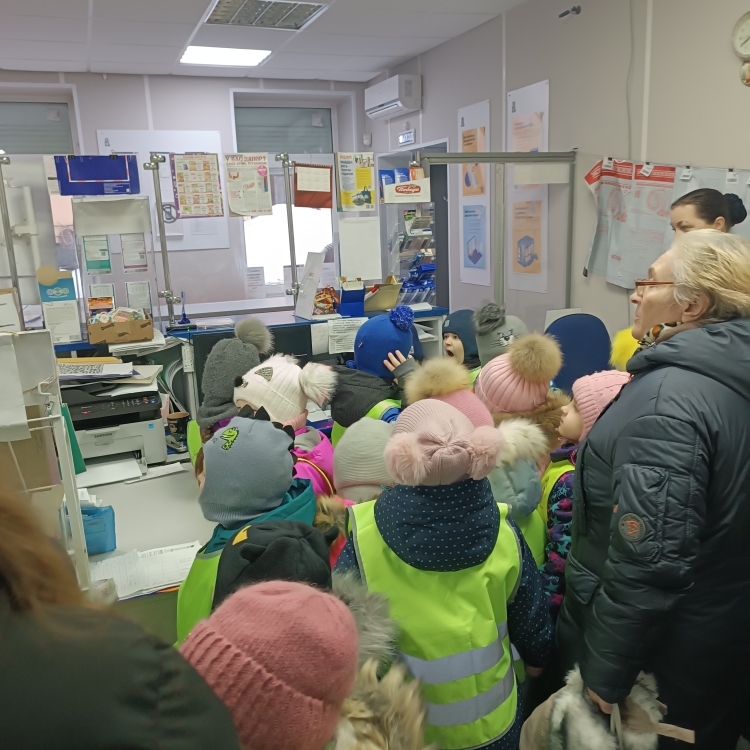 Спасибо за внимание